News
Annelinde van Hunnik
en
Myrthe de la Fuente
Topics
Justin Bieber 
The White House
Robots 
Max Verstappen
Weather
Justin Bieber
New album.
Singing for Selena Gomez.
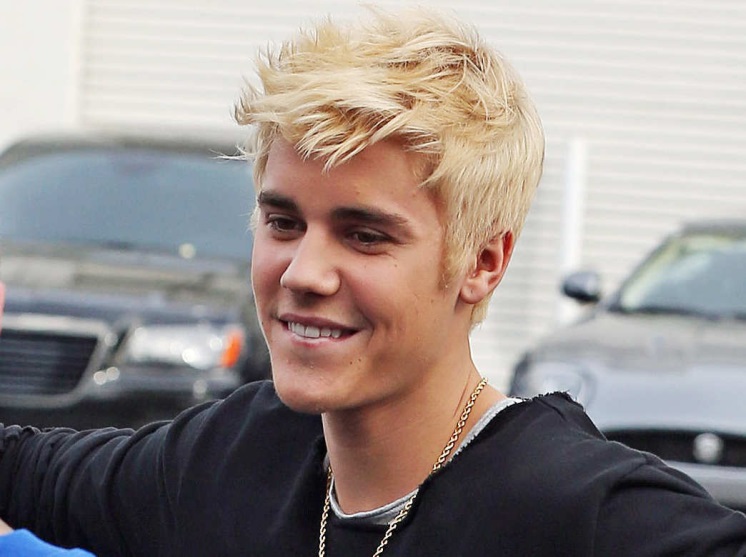 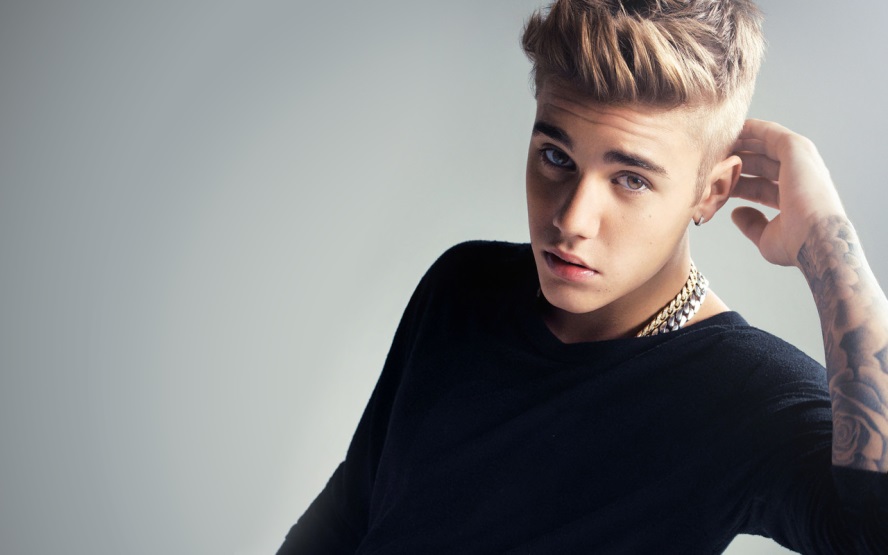 The White House
A man jumped over the fence.
Oboma was inside when it happened.
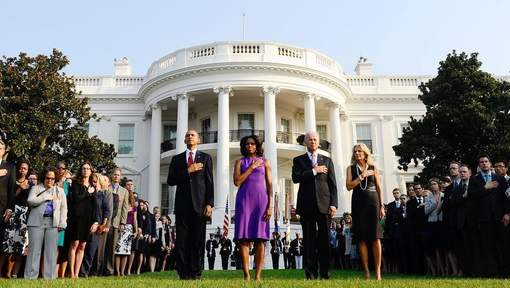 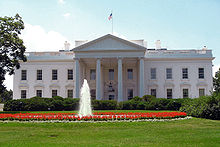 Robots
A robot complete a rubiks cube in 2,39 sec.
The robot has 6 arms.
It’s the first robot who can do this.
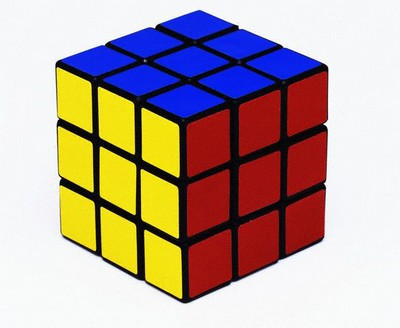 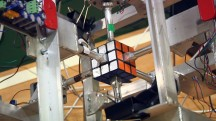 Max Verstappen
Max Verstappen wins 3 awards by the FIA Prize-Giving gala.
his father think he will do very well next year.
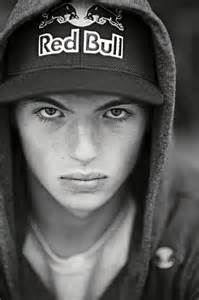 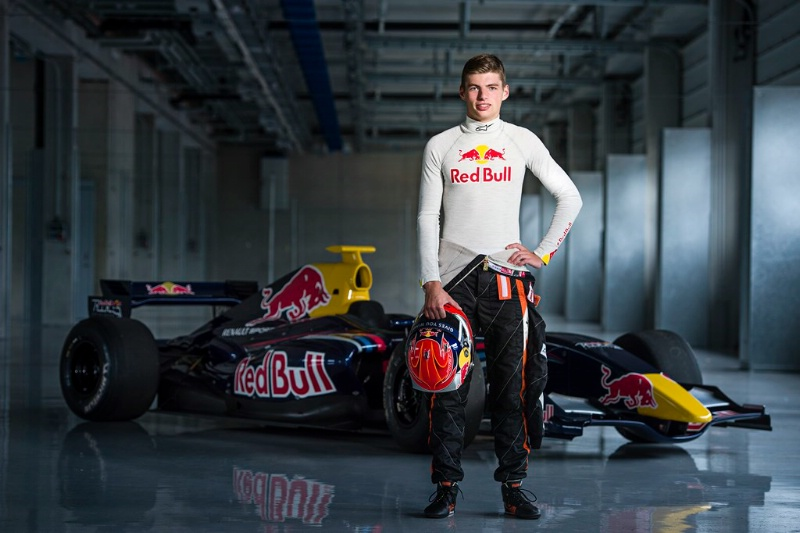 Weather
Thursday: 8° it’s cloudy en rainy
Friday: 8°      it’s cloudy en sunny
Saturday: 8° it’s sunny 
Sunday: 7°    it’s very cloudy
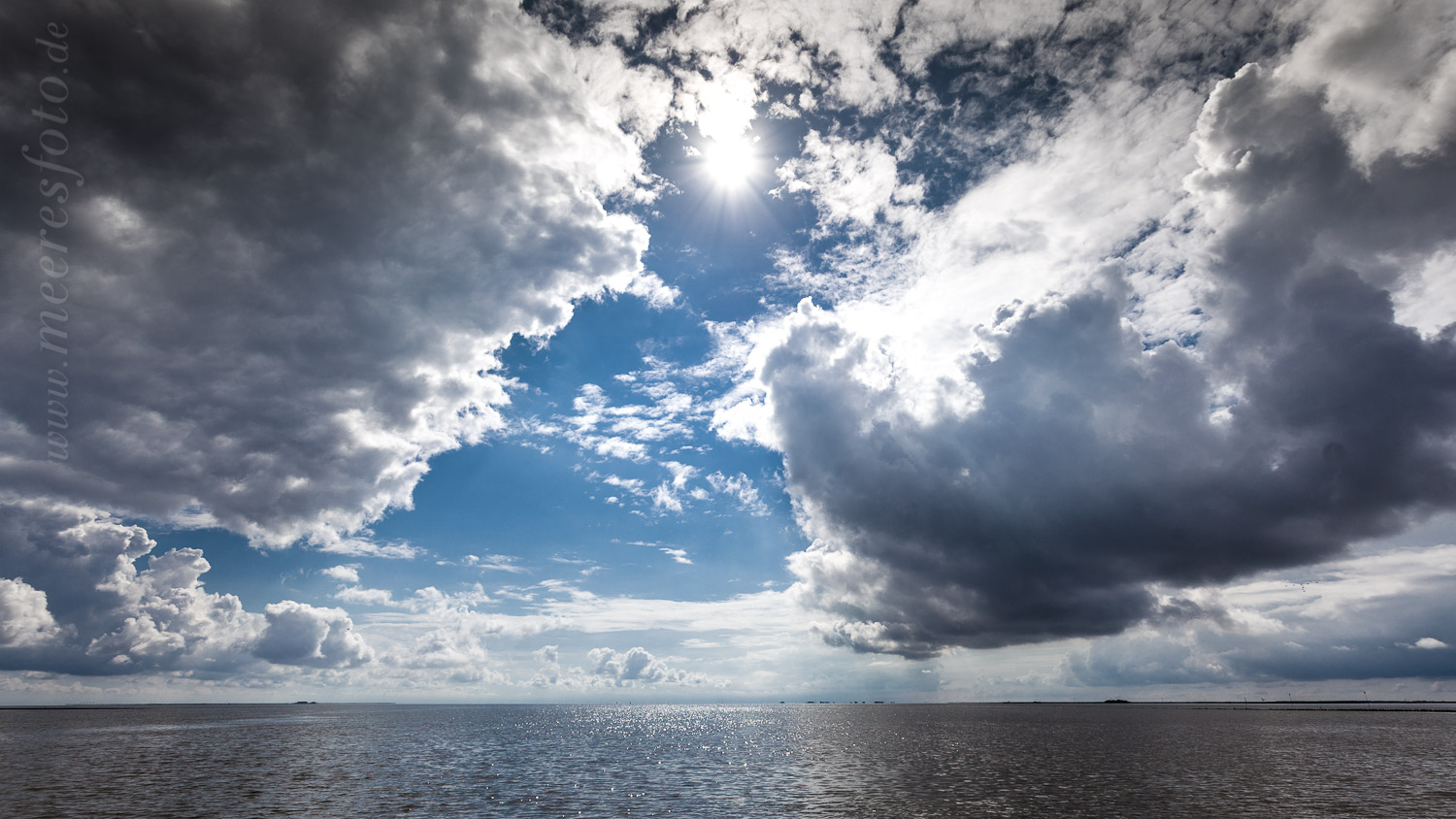 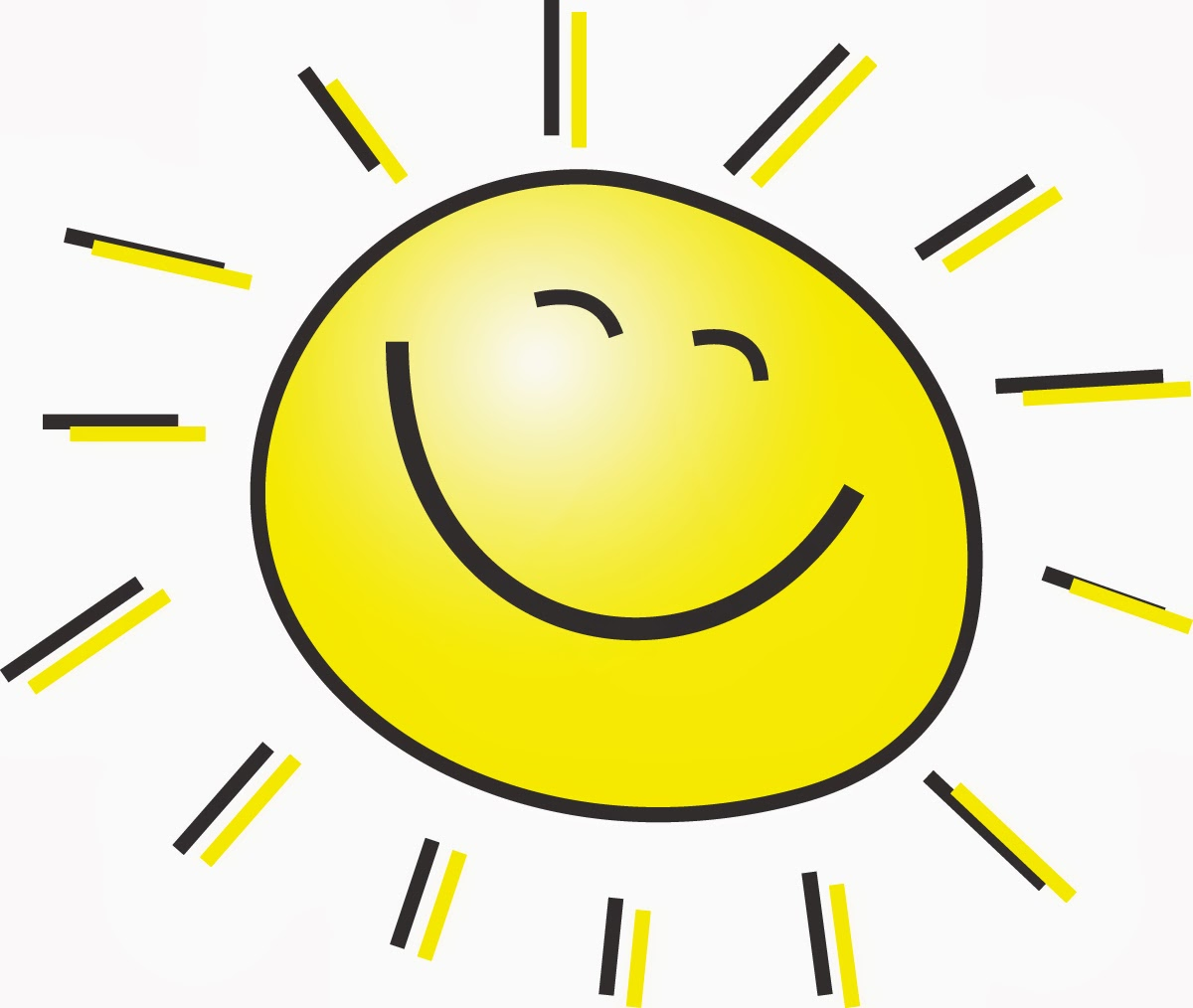